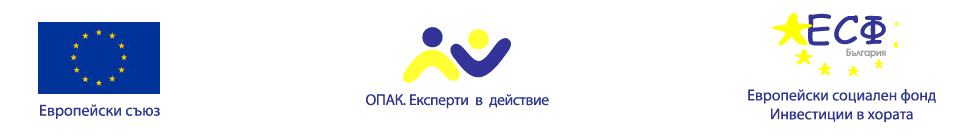 ПРЕДСТАВЯНЕ НА ПОСТИГНАТИТЕ РЕЗУЛТАТИ ОТ ИЗПЪЛНЕНИЕТО НА ПРОЕКТ "ИЗГРАЖДАНЕ НА ЕФЕКТИВНА И КОМПЕТЕНТНА АДМИНИСТРАЦИЯ, ЧРЕЗ ПОВИШАВАНЕ КВАЛИФИКАЦИЯТА НА СЛУЖИТЕЛИТЕ В ИЗПЪЛНИТЕЛНА АГЕНЦИЯ „ЖЕЛЕЗОПЪТНА АДМИНИСТРАЦИЯ" ПО ОПЕРАТИВНА ПРОГРАМА „АДМИНИСТРАТИВЕН КАПАЦИТЕТ",СЪФИНАНСИРАНА ОТ ЕС ЧРЕЗ ЕВРОПЕЙСКИЯ СОЦИАЛЕН ФОНД
Финална пресконференция на проекта
Дата: 18.09.2014 г. 
гр. София
Изграждане на ефективна и компетентна администрация чрез повишаване квалификацията на служителите в ИА „Железопътна администрация“
Проекта се осъществява с финансовата подкрепа на Оперативна програма „Административен капацитет” съфинансирана от Европейския съюз чрез Европейския социален фонд.
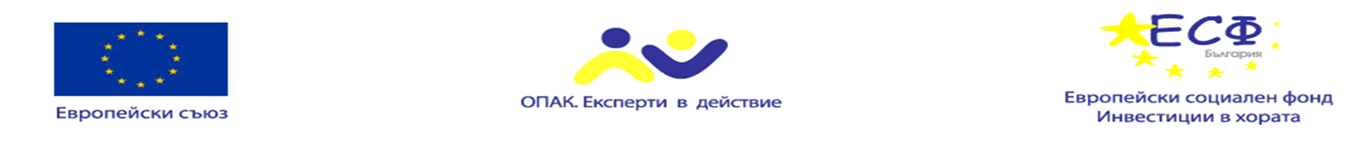 ПРОЕКТНО ПРЕДЛОЖЕНИЕ: ЦА12-22-25/20.11.2012 г.
През ноември 2012 г. ИАЖА кандидатства с проектното предложение за предоставяне на безвъзмездна финансова помощ чрез открита процедура за подбор на проекти по програма ОПАК
Цел на проекта: Повишаване квалификацията и компетентността на служителите в ИАЖА чрез провеждането на общо и специализирано обучение , която изцяло кореспондира с основната цел на Приоритетна ос ІІ „Управление на човешките ресурси”, Подприоритет 2.2. „Компетентна и ефективна държавна администрация” на ОПАК.
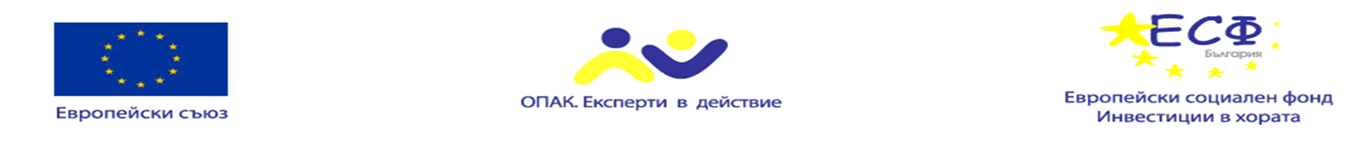 ДОГОВОР ЦА 12-22-25/01.10.2013 Г.
На 01.10.2013 г. между Министерството на финансите, Управляващ орган на Оперативна програма „Административен капацитет" (ОПАК)  и ИАЖА, в ролята на бенефициент по проекта, се сключи договор с рег. № ЦА 12-22-25/01.10.2013 г. за предоставяне на безвъзмездна финансова помощ по Оперативна програма „Административен капацитет", съфинансирана от ЕС чрез Европейския социален фонд
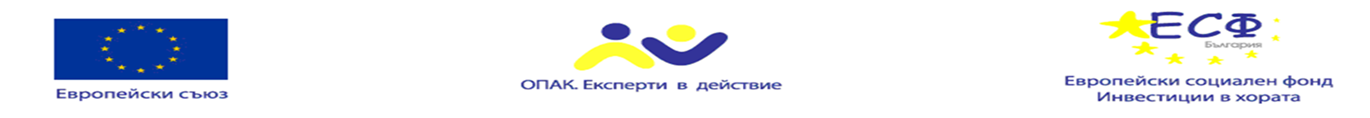 Параметри на проекта
Съгласно сключения договор Управляващият орган по ОПАК предостави на бенефициента по проекта ИАЖА безвъзмездна финансова помощ в размер на 88 408,88 лева, от които 85% от Европейския социален фонд и 15 % от националния бюджет на Република България, без необходимостта от собствено финансиране
Място на изпълнение на проекта: Република България, централния офис на ИАЖА
Наименование на проектното предложение: „Изграждане на ефективна и компетентна администрация, чрез повишаване квалификацията на служителите в Изпълнителна агенция „Железопътна администрация”
Период за изпълнение: 12 месеца с дата на приключване на проекта: 01.10.2014 г.
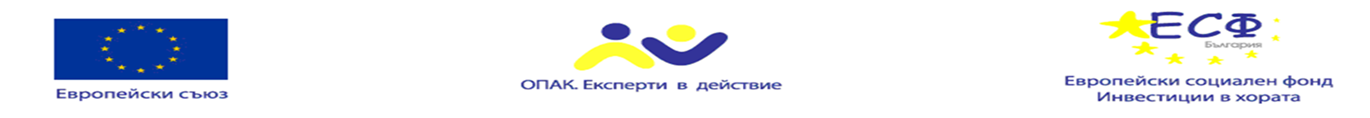 Обща цел на проекта:
Повишаване на квалификацията и компетентността на служителите в Изпълнителна агенция „Железопътна администрация” и изграждане на добре квалифицирани специалисти, които да притежават необходимите знания и умения, съответстващи на изискванията на пазара на труда и непрекъснато повишаващите се изисквания от страна на ръководителите в администрацията към кадровия състав, по отношение на професионалните качества и умения на служителите. 
Изграждане на ефективна система за обучение и кариерно развитие, като предоставянето на подходящи умения и компетенции чрез обучения ще стимулира повишаването на квалификацията и мотивацията на служителите в Изпълнителна агенция „Железопътна администрация.
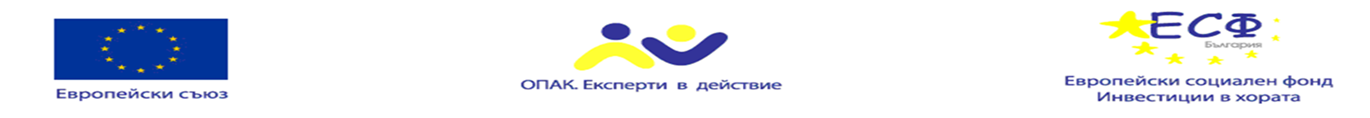 Специфични цели на проекта
Повишаване квалификацията на служителите, чрез провеждане на обучения в Института за публична администрация (ИПА);
Подобряване на професионалните умения и компетенции на служителите, чрез провеждане на обучения по специализирано чуждоезиково и специализирано професионално обучение.
Подобряване адаптивността на служителите към променящите се условия на работната среда;
Повишаване мотивацията на служителите в Изпълнителна агенция „Железопътна администрация”вследствие от натрупаните познания и опит;
Създаване на условия за изграждане на системи за развитие на човешките ресурси в ИАЖА, чрез обучение на служители в програма „Управление на човешките ресурси”;
Популяризиране на дейностите на проекта сред широката общественост и осигуряване на публичност и прозрачност при неговото изпълнение и отчитане на резултатите. Постигане на мултипликационен ефект;
Успешно управление на проекта.
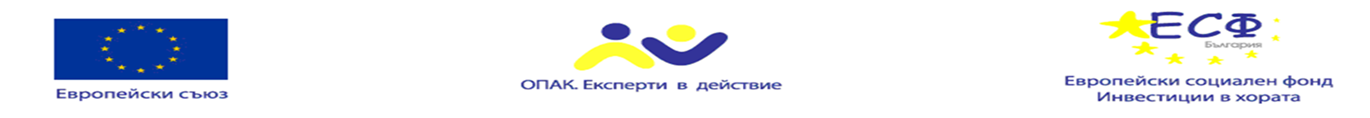 Целеви групи на проекта:
Администрацията на Изпълнителна агенция „Железопътна администрация”:
- Обща администрация - дирекция ”АПФСО”;
- Специализирана администрация: Дирекция „Регулиране” и Главна дирекция „Железопътна инспекция”.
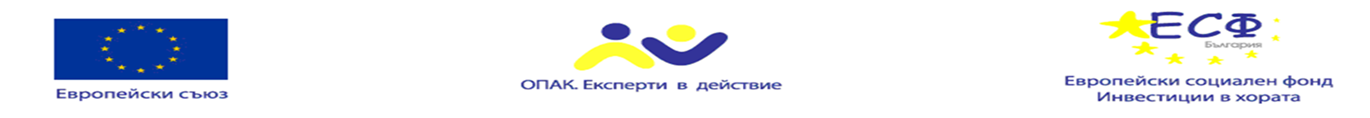 Основни дейности по проекта:
Дейност 1: Управление на проекта

Дейност 2: Обучения, които са включени в каталога за обучения на ИПА за 2013 г.
 
Дейност 3: Обучения, които не са включени в каталога за обучения на ИПА -  обучения в ключови компетенции по специализирано чуждоезиково обучение с професионална насоченост

Дейност 4: Провеждане на специализирани обучения, пряко обвързани със специфичната дейност, която изпълняват съответните служители
 
Дейност 5: Дейности за информация и публичност
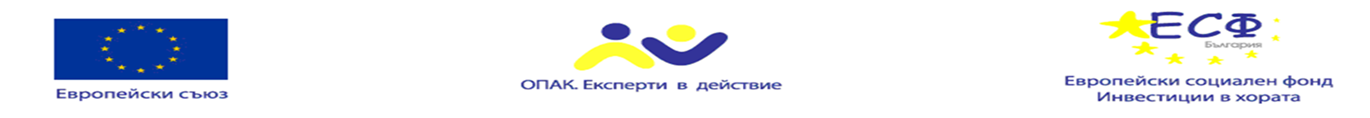 Дейност 1: Управление на проекта
За целите на проекта ИАЖА се представлява от изпълнителния директор на ИАЖА и от счетоводителя на ИАЖА

Екипът за изпълнение на проекта е създаден със заповед на изпълнителния директор на ИАЖА и състои от служители на ИАЖА, изпълняващи следните длъжности:

- ръководител на проекта
- координатор на проекта
- счетоводител на проекта
- технически сътрудник - юрист на проекта

Екипът по проекта беше отговорен за организиране на текущото отчитане на изпълнението на проекта, за осъществяване на комуникация с УО на ОПАК, за провеждане на срещи с избраните изпълнители на дейностите по проекта и за проследяване на цялостното изпълнение на проекта за съотвествие с изискванията на ОПАК.
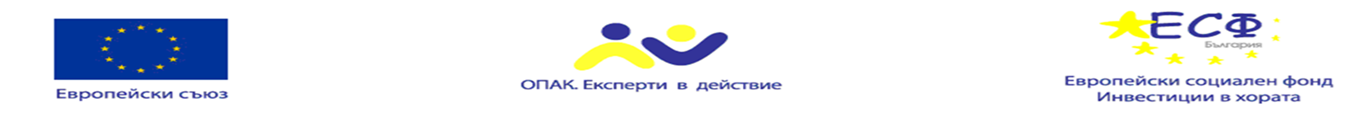 Дейност 2: Обучения от каталога на ИПА за 2013 г.
УПРАВЛЕНСКИ УМЕНИЯ В АДМИНИСТРАЦИЯТА  - обучени 18 служители от общата и специализирана администрация (от 18 заложени)
- Организационно развитие. Управление на промяната – 3 служители
- Превенция на корупционния риск – 3 служители
- Стратегически мениджмънт в държавната администрация – 3 служители
- Публичен имидж – елемент на доброто управление - 2 служители
- Делова етика – 7 служители
     
УПРАВЛЕНИЕ НА ЧОВЕШКИТЕ РЕСУРСИ  -  обучени 5 служители от общата и специализирана администрация (от 5 заложени)
- Управление и оценка на изпълнението – 2 служители
- Управление на конфликтите и техники за разрешаване на проблеми – 2 служители
- Умения за набиране и подбор на служители в държавната администрация – 1 служител
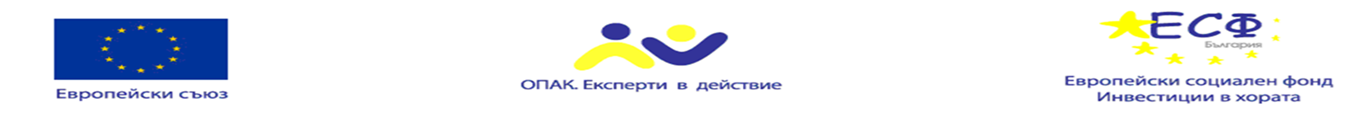 ЕФЕКТИВНИ КОМУНИКАЦИИ НА ДЪРЖАВНАТА АДМИНИСТРАЦИЯ -  обучени 15 служители от общата и специализирана администрация (от 15 заложени)
Делова комуникация и етикет - 9 служители
Връзки с обществеността - 3 служители
Изграждане на публичен имидж – 3 служители

ПРАВНИ АСПЕКТИ И УПРАВЛЕНИЕ НА АДМИНИСТРАТИВНАТА ДЕЙНОСТ. ПРЕВЕНЦИЯ И ПРОТИВОДЕЙСТВИЕ НА КОРУПЦИЯТА  - обучени 7 служители от общата и специализирана администрация (от 11 заложени)
- Основи на материалното право на ЕС - 3 служители
- Политикa на Европейския съюз за защита на личните данни, правната регулация и практика в България – 1 служител
- Административно регулиране на стопанската дейност – 3 служители

ФИНАНСОВО И СТОПАНСКО УПРАВЛЕНИЕ  - обучени 7 служители от общата и специализирана администрация (от 7 заложени)
- Вътрешен и външен одит - 7 служители
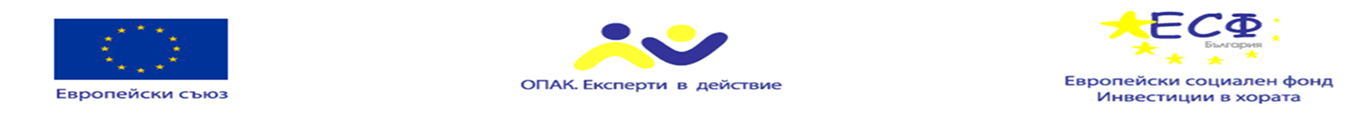 Е-ПРАВИТЕЛСТВО: ИЗГРАЖДАНЕ, УМЕНИЯ – обучени 11 служители от общата и специализирана администрация (от 12 заложени)
- Изграждане на среда за практическо прилагане на Закона за електронното управление - 2 служители
- Административно обслужване – 4 служители
- Работа с електронно подписани документи – 3 служители
- Електронни тaблици с MS Excel (базов курс) – 1 служител
- Създаване на добре изглеждащи документи с MS Word - 1 служител

СПЕЦИАЛИЗИРАНО ЧУЖДОЕЗИКОВО ОБУЧЕНИЕ – обучени 4 служители от специализираната администрация (от 4 заложени).
- Презентационни умения (на английски език) – 4 служители
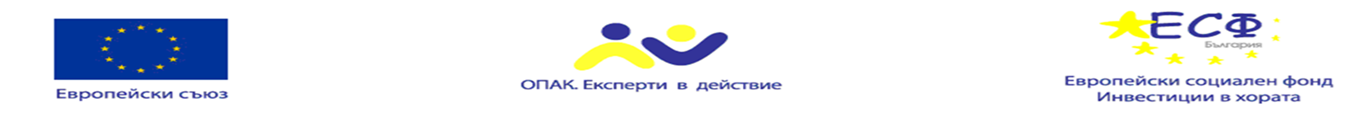 Дейност 2: Обучения от каталога на ИПА за 2013 г.
Заложени индикатори 
72 броя, от които 56 броя жени служители на ИАЖА успешно преминали обученията с получаване на сертификати

Постигнати индикатори 
Обучени са 67 обучени служители от ИАЖА, в т.ч. 43 жени, удостоверени със сертификати, издадени от ИПА 

* Заложеният индикатор не е постигнат поради невъзможността на ИПА да организира обучения за 5-ма служителя на ИАЖА:
ПР-15/2013 „Участие на България в процеса на вземане на решения от институциите на ЕС и нарушение на задължението за прилагане на правото на ЕС“ – 2-ма заявени участника от ИАЖА 
ИТО-29-2013 „2008 Servers (Basic course) (дистанционна форма)“ – 1 заявен участник от ИАЖА.
ПР-13-2013 „Съдебен контрол в правото на ЕС“ – 2-ма заявени участника от ИАЖА
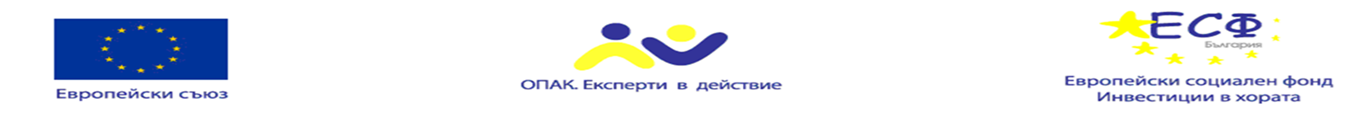 Изпълнители на Дейности 3, 4 и 5 по проекта
Проведени бяха две обществени поръчки за изпълнител по проекта:

1. Обществена поръчка с предмет „Осигуряване на информация и публичност”, проведена по реда и условията на ЗОП и спечелена от фирма „Маркетор” ООД, с която е сключен договор за изпълнение на Дейност 5 „Информация и публичност”.

2. Обществена поръчка с предмет „Организиране и провеждане на специализирани обучения“ по проекта, проведена по реда и условията на ЗОП, която беше спечелена от сдружението „Инфракеър-Тинса“ ДЗЗД , което организира провеждането на обученията по английски език с професионална насоченост и специализираните обучения, пряко обвързани със специфичната дейност, която изпълняват съответните служители
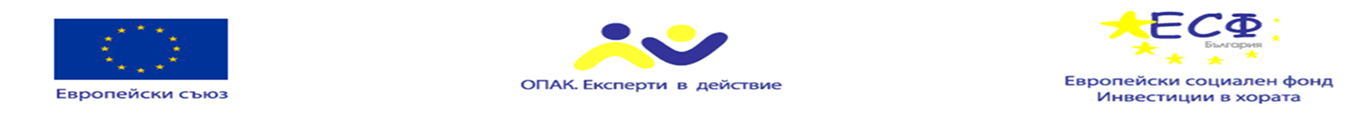 Дейност 3: Обучения, които не са включени в каталога на ИПА - обучения в ключови компетенции – специализирано чуждестранно обучение
Английски език с професионална насоченост (базов курс, средно напреднали, напреднали
Курсовете на обучение се проведоха с продължителност 4 месеца 
Курсовете се проведоха считано от 04.04.2014 г. до 29 юни 2014 г. за базово ниво, 4 август за средно напреднали и 5 август за напреднали.
График на провеждане: 2 пъти седмично (по договаряне с изпълнителя 3 пъти седмично през юни и юли)

Заложени индикатори:
Планираше се да бъдат обучени 30 служители от общата и специализираната администрация.

Постигнати индикатори:
Обучени са 29 служители на ИАЖА, които са получили сертификати, в т.ч. 14 жени

*Един служител е напуснал 2 месеца преди приключването на обучението
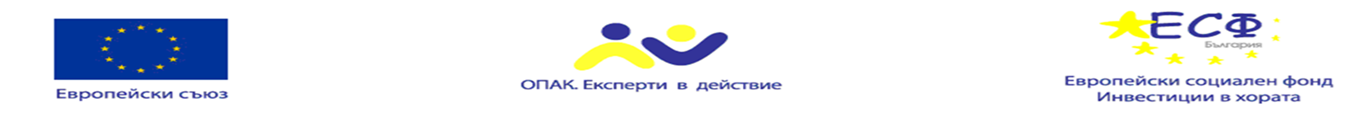 Дейност 3: Обучения, които не са включени в каталога на ИПА - обучения в ключови компетенции – специализирано чуждестранно обучение
Осигурен е постоянен достъп до обучителните материали, чрез публикуването им в специално създадена за целта секция „Библиотека” в уеб–базирана среда, с което се гарантира и устойчивост на резултатите. 
По време на курса е постигнато развитие на ключови професионални компетенции по английски език, свързани с практическото им приложение от служителите от ИАЖА в професионална среда – работа с Европейската железопътна агенция, Европейската комисия и Европейския съвет, участие в работата на международни органи, международни институции, в съвещания и работни групи в областта на безопасността и оперативната съвместимост на железопътния транспорт на железопътния транспорт и дейностите, свързани с работата на ИАЖА като НОБ и Регулаторен орган.
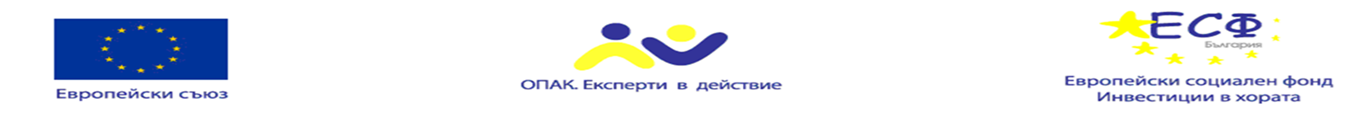 Дейност 4: Провеждане на специализирани обучения, пряко обвързани със специфичната дейност, която изпълняват съответните служители
Бяха проведени следните специализирани обучения:
Тема 1: Въвеждане в експлоатация на структурни подсистеми и железопътни превозни средства 
Тема 2. Общи методи за безопасност в железопътния транспорт и оценка на риска
Тема: Обучение по ISO: 9001-2008 и 19011/2011
Тема: Обучение по оперативна съвместимост на железопътния транспорт
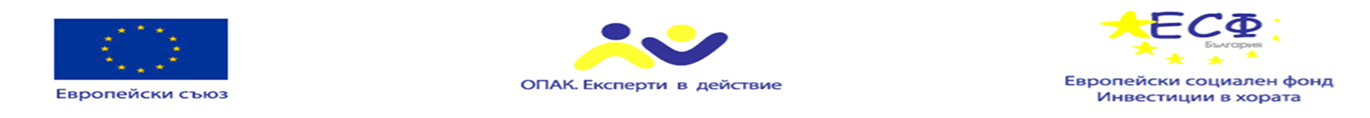 Дейност 4: Избор на лектори за провеждане на обучението
Обучението по тема 1: Въвеждане в експлоатация на структурни подсистеми и железопътни превозни средства и тема 2. Общи методи за безопасност в железопътния транспорт и оценка на риска се извърши от експерти от фирма „РИНА“, Италия.
Обучението по тема 3: ISO: 9001-2008 и 19011/2011 и тема 4: Обучение по оперативна съвместимост на железопътния транспорт се проведе от висококвалифицирани български експерти с богат практически опит в областта на одитирането и акредитацията, осигурени от изпълнителя „Инфракеър-Тинса“ ДЗЗД
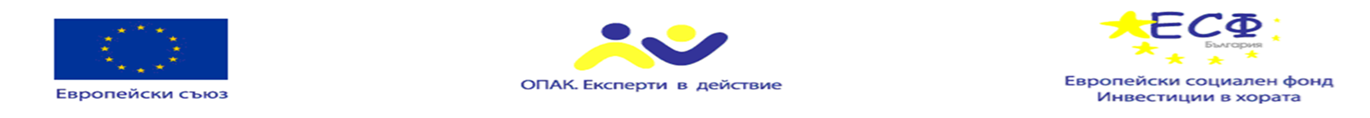 Дейност 4: Провеждане на специализирани обучения, пряко обвързани със специфичната дейност, която изпълняват съответните служители
Заложени индикатори:
Обучение на 41 броя служители, от които 12 броя жени, успешно преминали обученията с получаване на сертификати
Постигнати индикатори:
Заложеният индикатор е постигнат на 100 %, като са получени 41 броя сертификати, в т.ч. за 16 жени
Допълнително са преминали обученията и са получени още 11 броя сертификати, в т.ч. за 6 жени
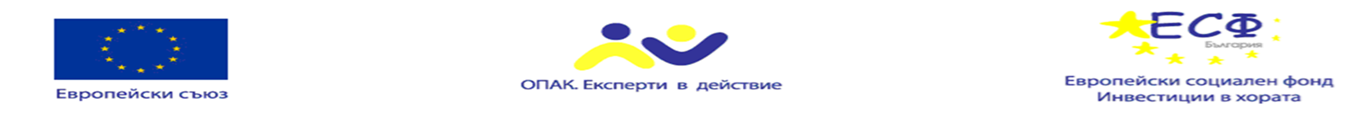 Дейност 5: Информация и публичност
І. Стартиране на проекта:
1.   Провеждане на 1 бр. начална пресконференция.
2. 	Изработване на 1 бр. информационен банер. 	
3.	Изработване, доставка и монтаж на 2 бр. информационни табели.	
4.	Три броя публикации за популяризиране на проекта в три специализирани медии.	
ІІ. Приключване на проекта:
5.	Провеждане на финална пресконференция.	
6.	Изработване на информационен банер. 	
7.	3 бр. публикации за популяризиране на проекта в три специализирани медии.
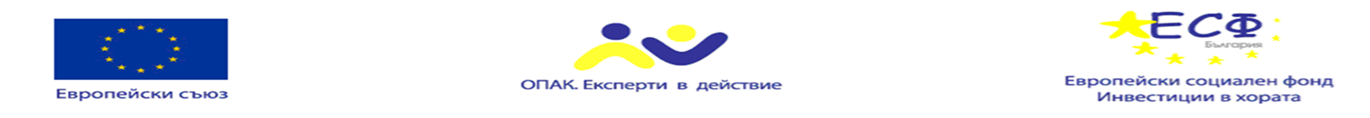 Дейност 5: Дейност за информация и публичност
Други изпълнени дейности за информация и публичност: 
Бяха изготвени и разпространени материали, отговарящи на указанията на УО за публичност, като обучителни и презентационни материали; 
Текущо на сайта на ИАЖА http://www.iaja.government.bg/ се публикува информация, свързана с реализирането на дейностите по проекта
Изработени са 71 комплекта обучителни материали, в т.ч.: папки; презентационни материали; USB стика и химикалки (със знамето на ЕС); листа за писане; изработени са договорените 71 броя сертификати за преминали курс на специализирано обучение  (чуждоезиково и свързано с професионалната дейност); 
Направени са 6 бр. публикации в три специализирани печатни медии, с оглед постигането на мултипликационен ефект.
Всички информационни и рекламни материали са изработени в съответствие с изискванията за публичност на УО на ОПАК (лога и слогани на ЕС, на ЕСФ и на ОПАК). Също така задължително се изписва текста “Проектът се осъществява с финансовата подкрепа на Оперативна програма “Административен капацитет”, съфинансирана от Европейския съюз чрез ЕСФ”.
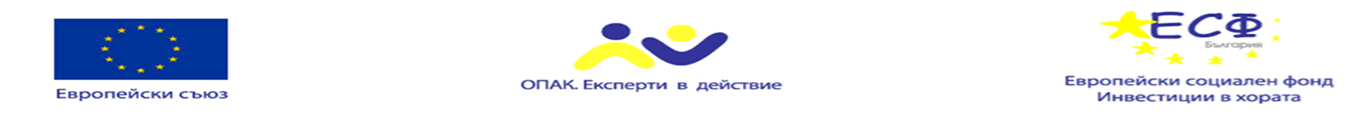 Показатели за успешно изпълнение на проекта
Необходими индикатори за успешно изпълнение на проекта/резултат: 80 % от заложените в проектното предложение

За всички дейности постигнатите резултати по проекта надвишават необходимите 80 % от заложените в проектното предложение резултати, като отклоненията се дължат основно на напускане на служители или на непровеждане на обучения от страна на ИПА.
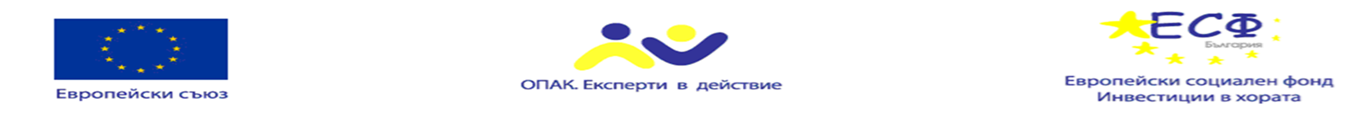 Успешно изпълнение на проекта
Постигнатите отлични резултати от проведените обучения и високата степен на удовлетвореност на служителите, изразена във формулярите за оценка и пряко, свидетелстват за успешното постигане на целите на проекта в съответствие със стратегическата цел на ОПАК: Подобряване на работата на държавната администрация за реализиране на ефективни политики, качествено административно обслужване на гражданите и бизнеса и създаване на условия за устойчив икономически растеж и заетост.
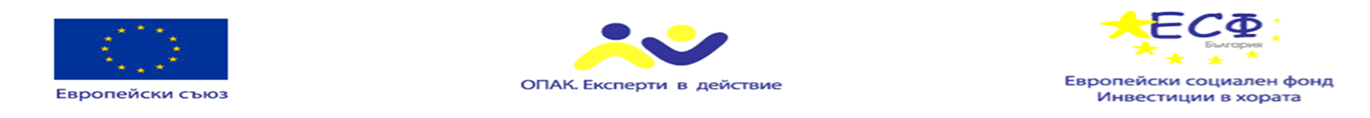 Успешно изпълнение на проекта
Постигнатите резултати ще доведат до подобряване на уменията, повишаване на знанията, компетенциите и мотивацията на служителите на ИАЖА, както и до създаване на условия за изграждане на системи за развитие на човешките ресурси чрез: подобряване на системата за оценката на изпълнението на служителите, оптимизиране на съществуващата система на заплащане, обвързано с по-ефективно и ефикасно изпълнение на служебните задължения и прецизиране на системата на длъжностите в администрацията и нейното ефективно прилагане. 
Предоставените на електронен носител учебни материали ще могат да бъдат, съхранявани, използвани многократно и да бъдат разпространявани и след приключването на проекта, като това гарантира устойчивост на резултатите и трайно въздействие върху целевата група. 
Устойчивост се осигурява и посредством постоянен достъп до обучителните материали, чрез публикуването им в специално създадена за тази цел секция „Библиотека” в уеб – базирана среда.
Постигнатите добри резултати от проекта могат да бъдат популяризирани от ИА „Железопътна администрация” като добра практика, при участието на Агенцията в различни форуми и семинари на национално и международно ниво.
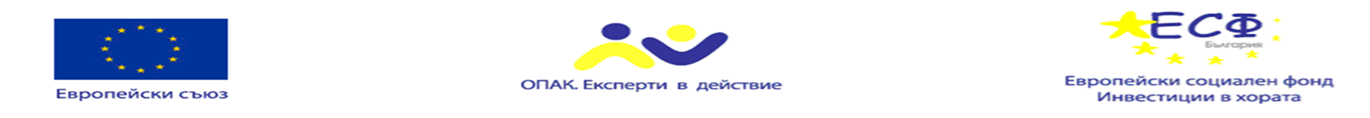 Благодаря за вниманието


Екип за изпълнение на проекта: 
	 
	ръководител - г-н Петър Миронов – дирекция „Регулиране„ pmironov@mtitc.government.bg 
	координатор - г-жа Силвия Шумелова – дирекция ГД „ЖИ“ – sshumelova@mtitc.government.bg 	
	cчетоводител – г-жа Красимира Григорова  -  дирекция „АПФСО“ – kgrigorova@mtitc.government.bg 			





Изграждане на ефективна и компетентна администрация чрез повишаване квалификацията на служителите в ИА „Железопътна администрация“
Проекта се осъществява с финансовата подкрепа на Оперативна програма „Административен капацитет” съфинансирана от Европейския съюз чрез Европейския социален фонд.